Web Tool For Scheduling Irrigation in the Northern Caribbean Region
Dr. Eric Harmsen
Professor, Dept. of Agricultural and Biosystems Eng., Univ. of Puerto Rico-Mayaguez

Victor J. Reventos
Undergraduate Research Assistant, Dept. of Electric and Computer Eng., Univ. of Puerto Rico-Mayaguez

Reunión Científica y Asamblea Anual SOPCA
Hormigueros, PR, Nov. 15, 2013
What is the problem?
There is anecdotal evidence that most farmers do not use scientific methods for scheduling irrigation  
IRRIGATION SCHEDULING: the process used by irrigation system managers (farmers) to determine the correct frequency and duration of watering.  (wikipedia.org)
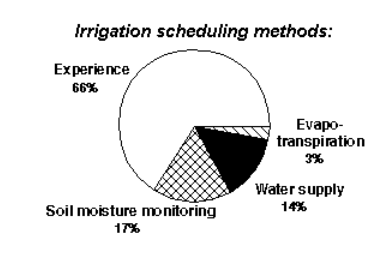 Data from Idaho
Why do we care?
Over application of water 

Leads to the waste of 
water
energy
chemicals 
money 
may lead to the contamination of ground and surface waters.  
leaching of fertilizers past the root zone
water logging
lower crop yields.
Under-application of water

Lead to 
crop water stress 
reduced crop yields 
loss of revenue to the grower
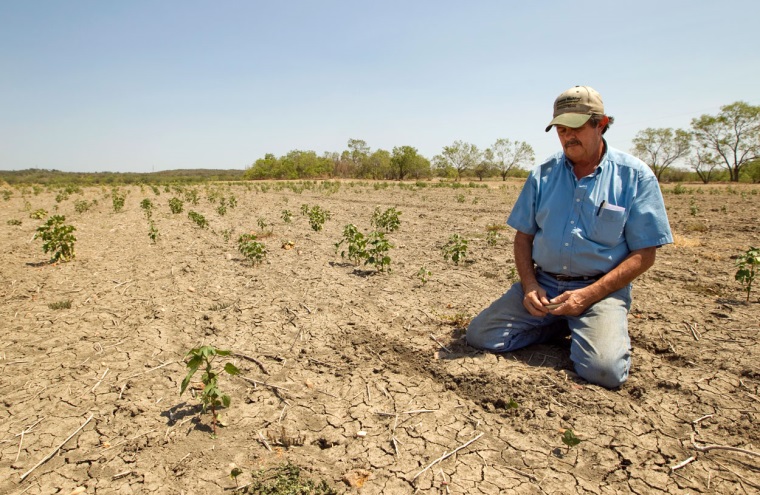 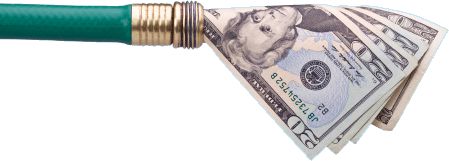 “I wish I would have applied more irrigation.”
How much money are we talking about?
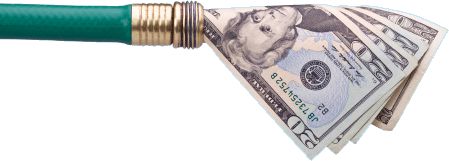 *Based model budget data from the Conjunto Tecnológico, UPR Experment Station
Objective
To introduce a simple web-based method for scheduling irrigation in Puerto Rico
The method calculates the number of hours a farmer has to run his or her pump.

The method is based on: TECHNICAL NOTE: A Simple Web-Based Method for Scheduling Irrigation in Puerto Rico.  2012, Harmsen E.W., J. Agric. Univ. P.R. 96 (3-4) 2012. 
Available at http:/pragwater.com/selected-publications-and-presentations/
How much water should be applied?
Plant Water Requirement 
= 
Crop Evapotranspiration
(under well-watered conditions)
The most commonly used method for determing the Crop Water Requirement
ETc = Kc ETo
where 
ETc = evapotranspiration under well-watered conditions = crop water requirement
Kc = Crop Coefficient (unique for every crop)
ETo = Reference Evapotranspiration (function of climate)
Many weather stations ($1,700 approx.) will calculate the daily reference evapotranspiration
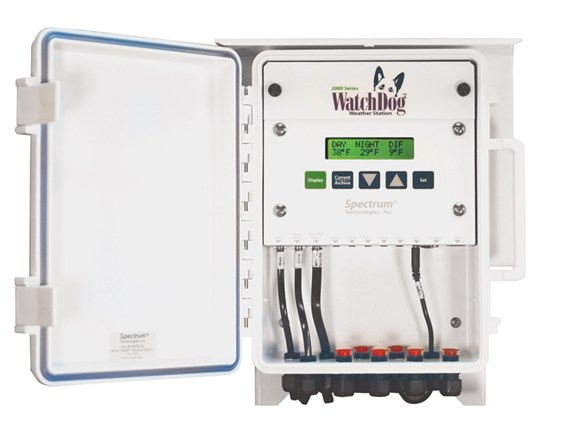 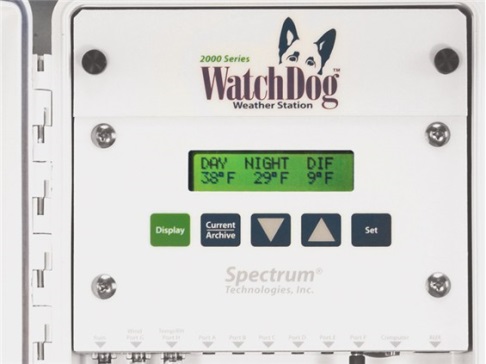 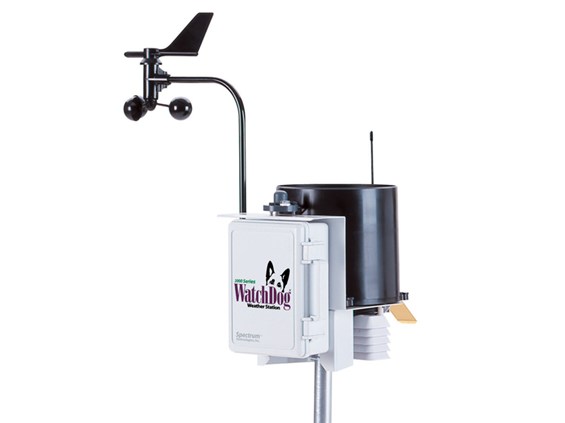 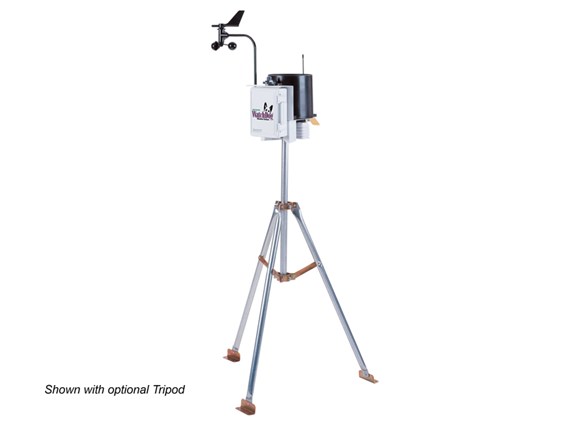 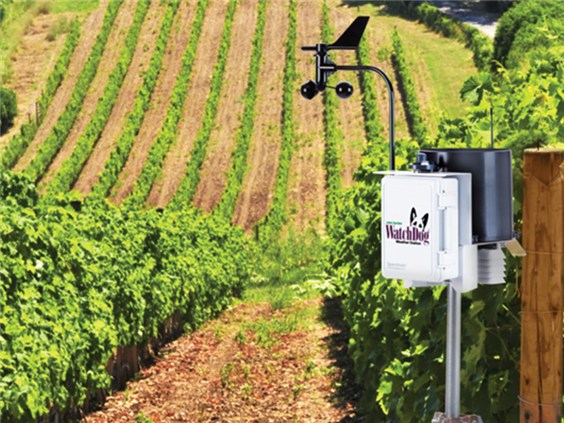 What if a farmer doesn’t have a weather station? Here’s a relatively simple web-based method for scheduling irrigation
Determine average Kc for the time period
Determine rainfall
from onsite gauge or NEXRAD
Define problem (location, farm size, crop, etc.)
Start
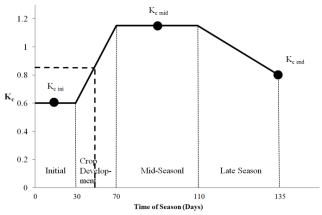 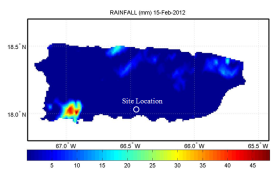 Determine ETo
Estimate Crop Water Requirement

ETc = Kc ETo
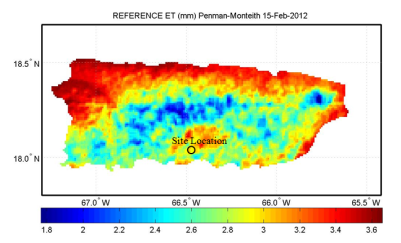 Determine the number of hours to run the pump
	T = 17.817 x [D x A]/[Q x eff]
Harmsen E.W., 2012.  TECHNICAL NOTE: A Simple Web-Based Method for Scheduling Irrigation in Puerto Rico J. Agric. Univ. P.R. 96 (3-4) 2012.
Detailed Example
Determine the irrigation requirement for the 5 day period, February 15-19, 2012, for a tomato crop in Juana Diaz, Puerto Rico.  

Required Hyperlinks
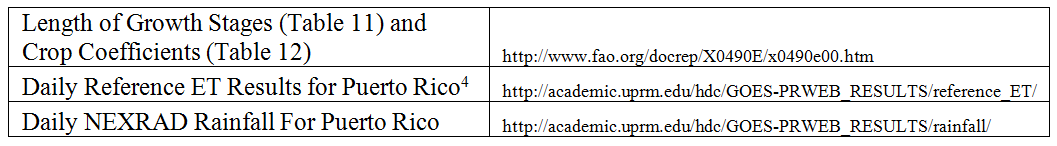 Step 1.  Information used in example problem.
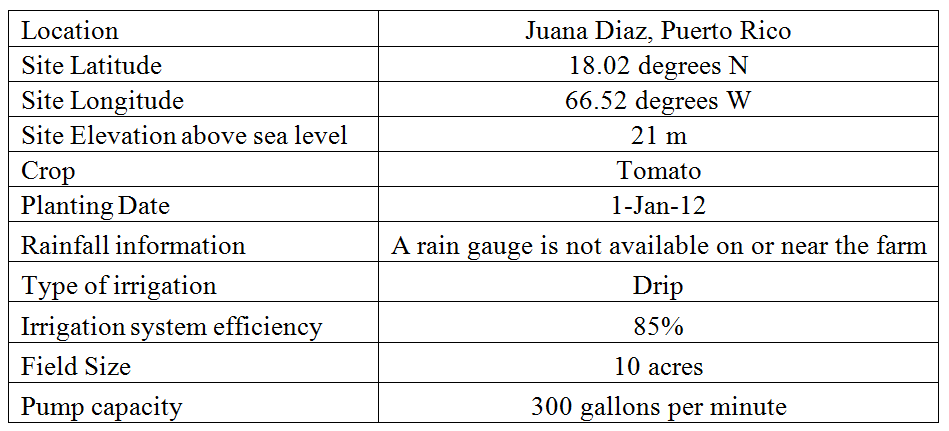 Step 2. Crop growth stage and crop coefficient data for example problem.
(http://www.fao.org/docrep/X0490E/x0490e00.htm) 

Tomato Growth Stages and Crop Coefficients
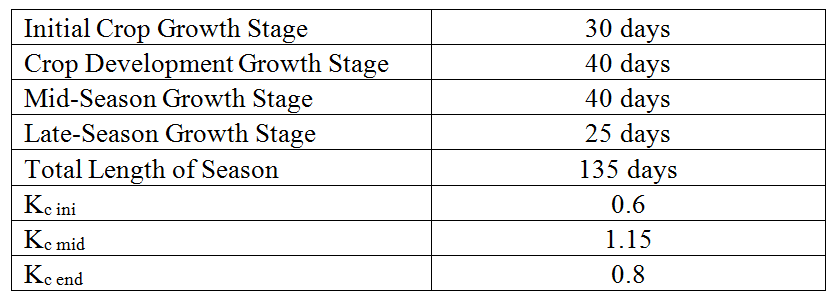 Crop Coefficient
The averge Kc value  of 0.85 for the five day period was obtained.
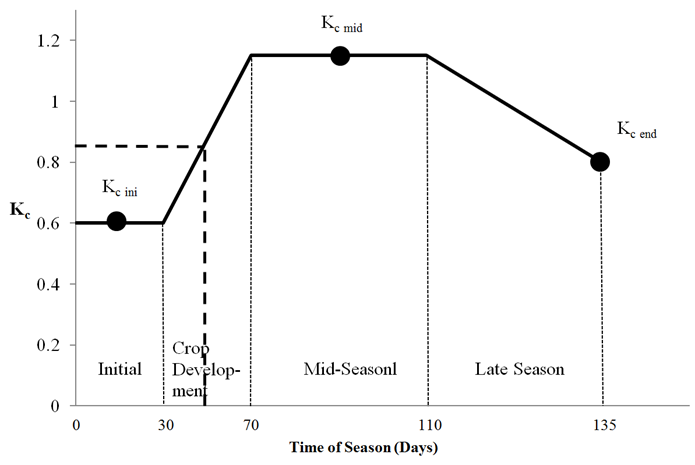 Crop coefficient curve for the example problem.  The heavy dashed line applies to the example problem with day of season 46-50 (i.e., Feb 15-19) corresponding to an approximate crop coefficient of 0.85 (vertical axis).
Step 3. Rainfall (http://academic.uprm.edu/hdc/GOES-PRWEB_RESULTS/rainfall/)
Inspection of the rainfall maps at the URL provided indicates that there was no rainfall during the five day period.  

Therefore, all of the crop water requirement will have to be satisfied with irrigation.
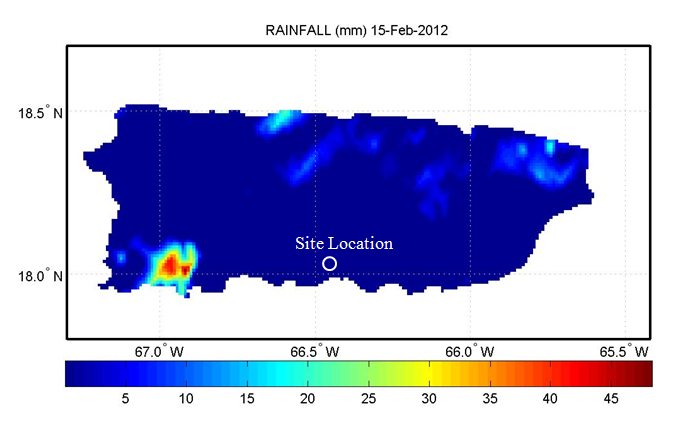 Step 4. Reference Evapotranspiration (ETo)(http://academic.uprm.edu/hdc/GOES-PRWEB_RESULTS/reference_ET/ )
Inspection of the ETo maps at the URL provided above indicates that there was 16.1 mm of ETo during the five day period.
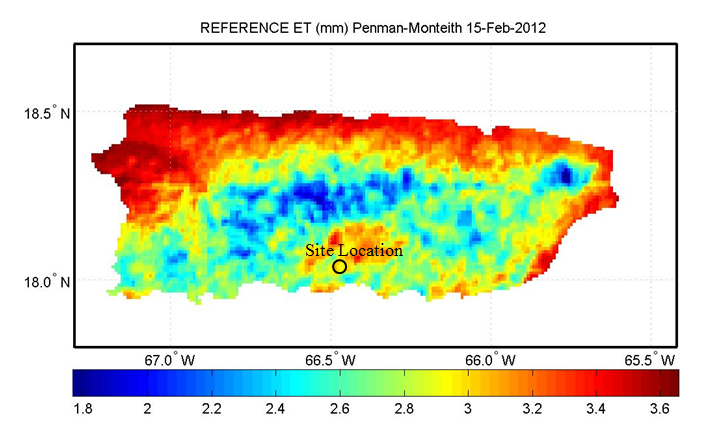 Step 5. Crop Water Requirement
The crop water requirement (ETc) for the time period can now be estimated as follows:  


     ETc = Kc ETo = (0.85)(16.1 mm) = 13. 7 mm
Step 6. Number of hours to run the pump
Pumping time is estimated from a form of the well-known irrigation equation (Fangmeier et al., 2005) can be used:  

T = 17.817 x [D x A]/[Q x eff]

where T is time in hours, D is depth of irrigation water (=ETc) in mm, A is effective field area in acres, Q is flow rate in gallons per minute  and eff is irrigation system efficiency.
Number of hours to run the pump to satisfy the crop water requirement for the example problem.
Using D = ETc = 13.7 mm
A = 10 acres
Q = 300 gallons per minute
eff = 0.85, yields: 


 T = 17.817 x [13.7 x 10] / [300 x 0.85]= 9.57 hours.
Daily Reference Evapotranspiration (ETo) 
for Puerto Rico, Hispaniola and Jamaica
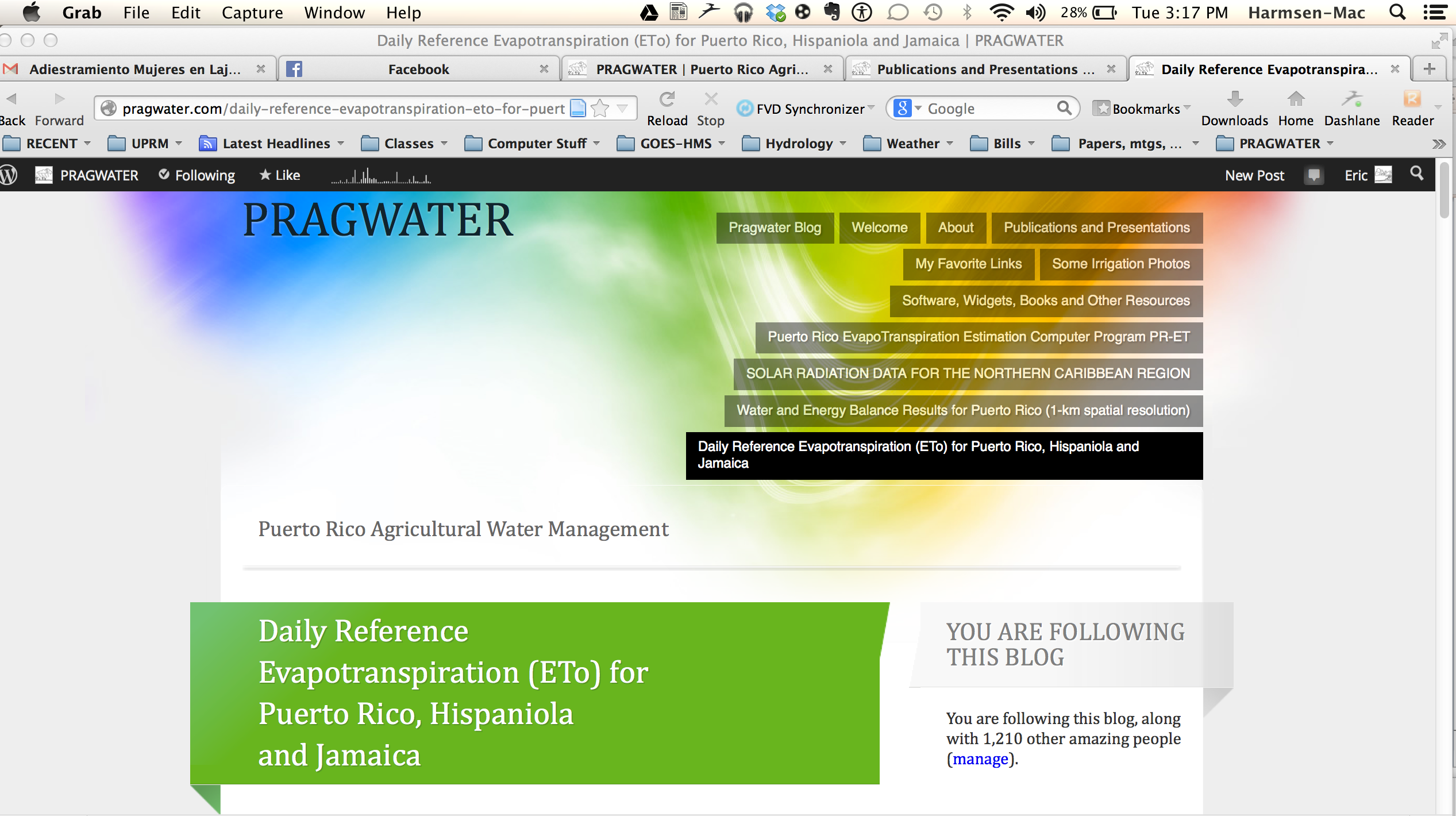 www.pragwater.com
Archived Reference ET for Puerto Rico, Hispaniola and Jamaica(www.pragwater.com)
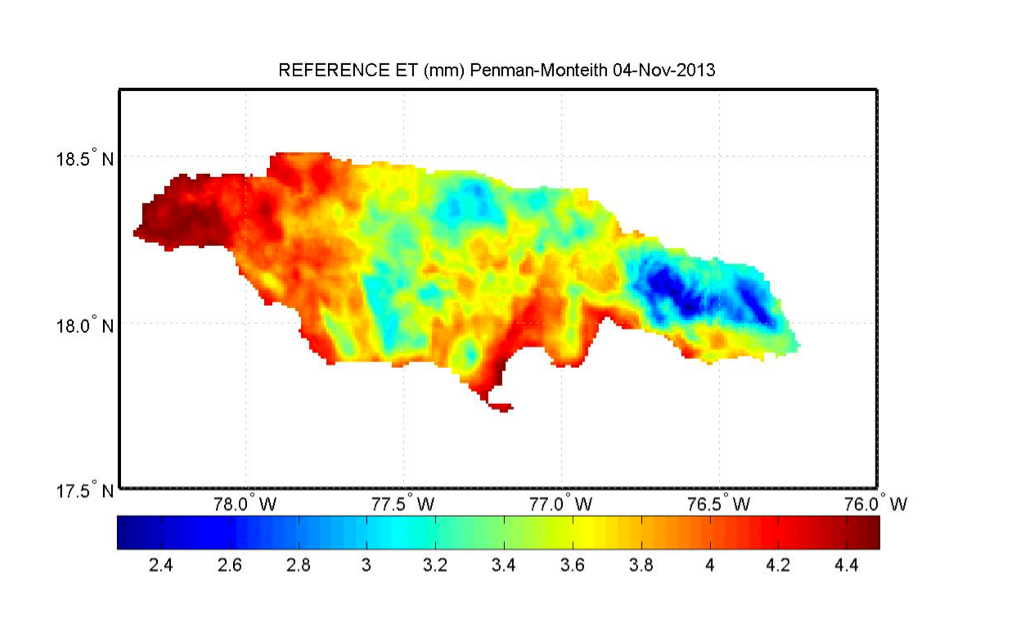 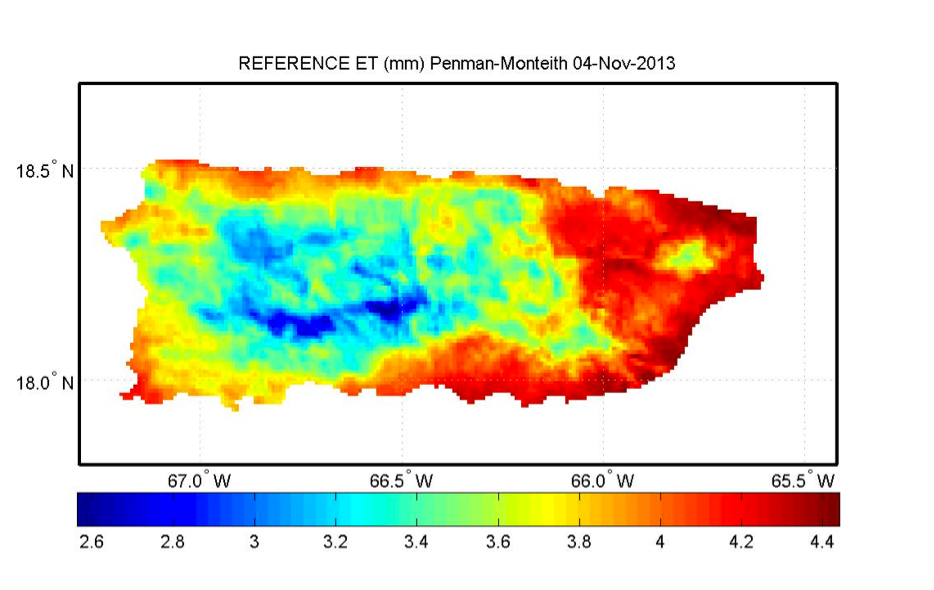 Jamaica
Puerto Rico
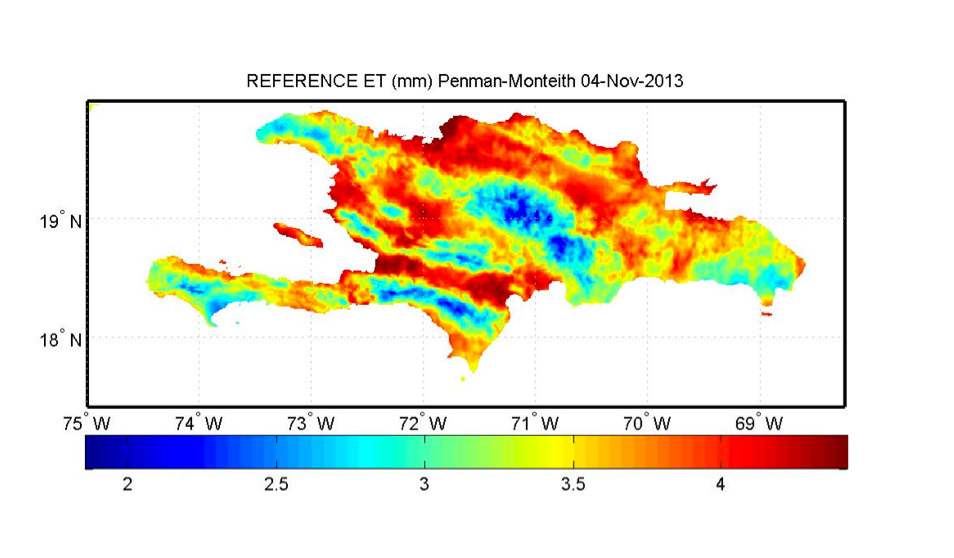 Hispaniola
In Conclusion
Many farmers do not systematically schedule irrigation
Application of the wrong quantity of water can lead to losses in water, fuel, chemicals, yield and money.
A simple web-based method was introduced for scheduling irrigation on farms without weather stations. 
The approach presented here is relatively simple and the near-real time data is available to any farmer in Puerto Rico with internet access.
The method can also be used in Hispaniola and Jamaica, but on-site rainfall measurement would be required.